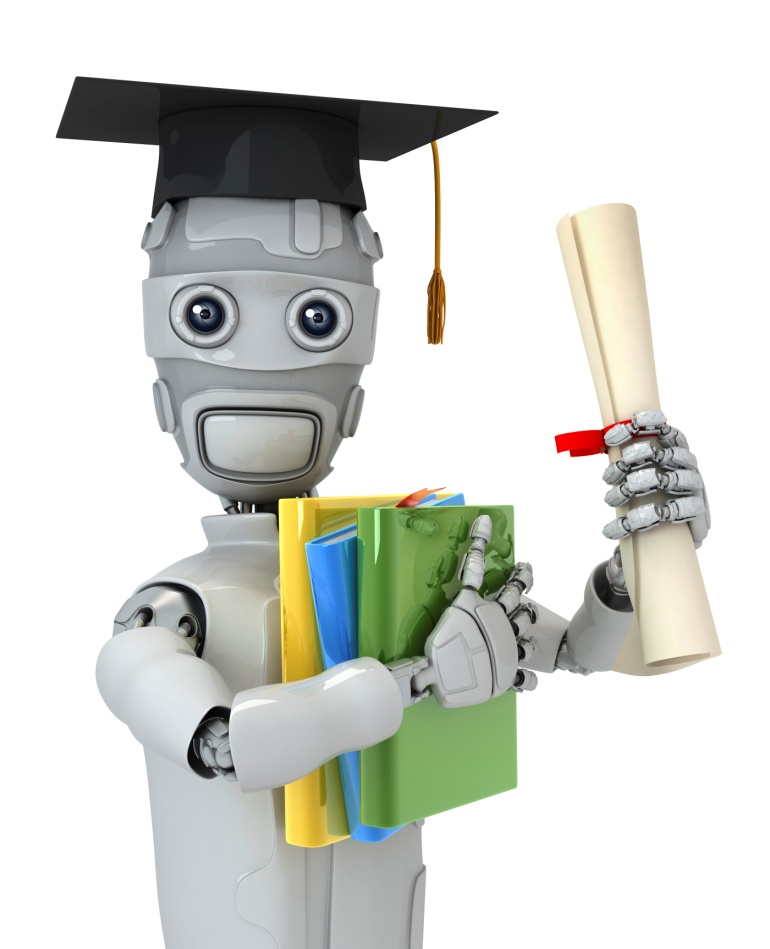 Linear Algebra review (optional)
Matrices and vectors
Machine Learning
Matrix: Rectangular array of numbers:
Dimension of matrix: number of rows x number of columns
Matrix Elements (entries of matrix)
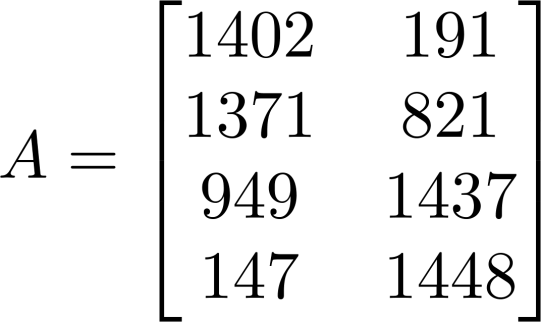 “  ,   entry” in the       row,        column.
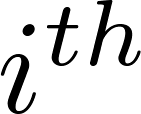 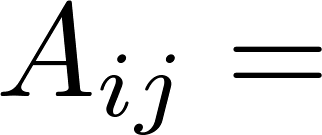 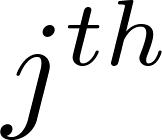 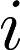 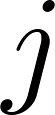 Vector: An n x 1 matrix.
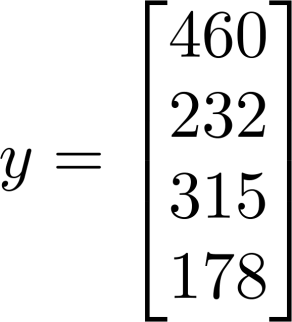 1-indexed vs 0-indexed:
element
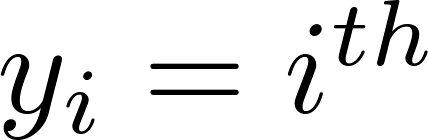 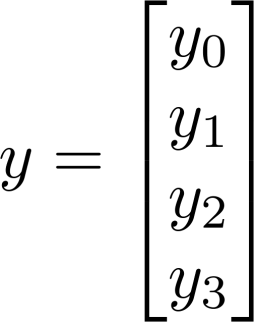 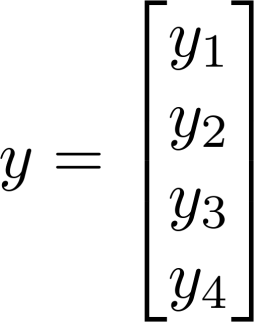 n-dimensional vector
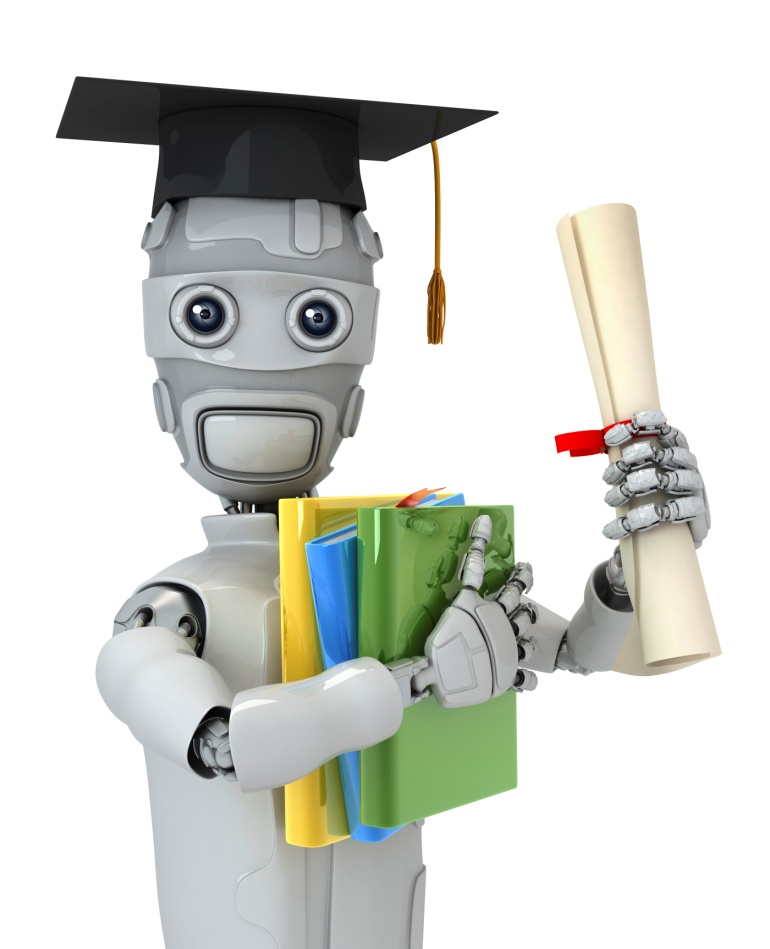 Linear Algebra review (optional)
Addition and scalar multiplication
Machine Learning
Matrix Addition
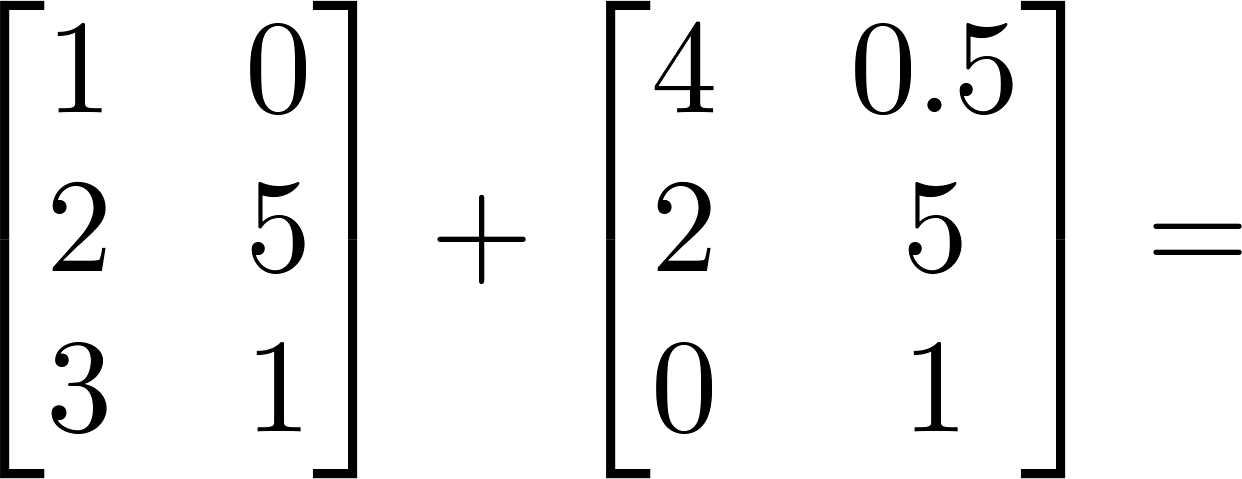 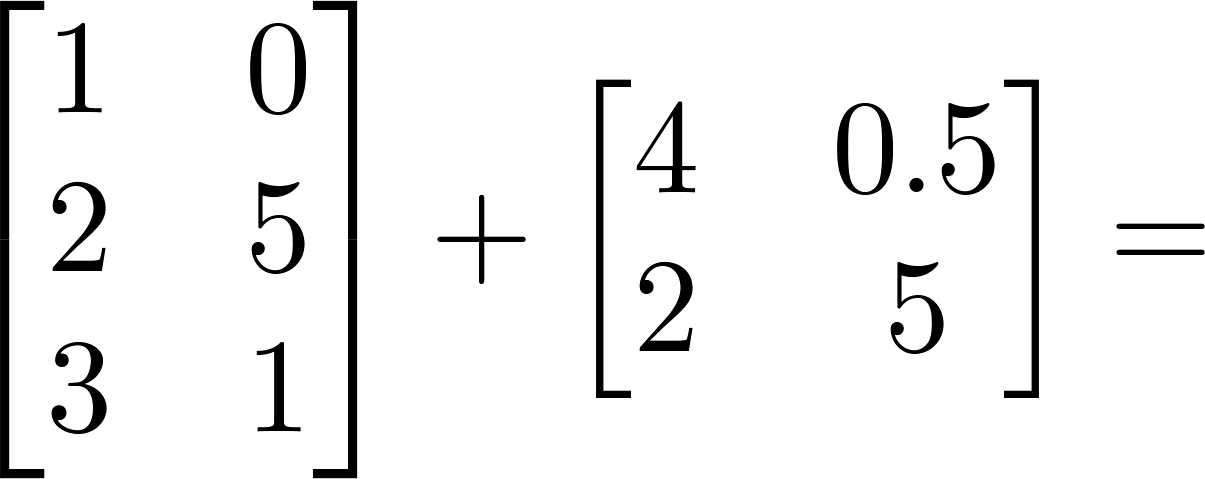 Scalar Multiplication
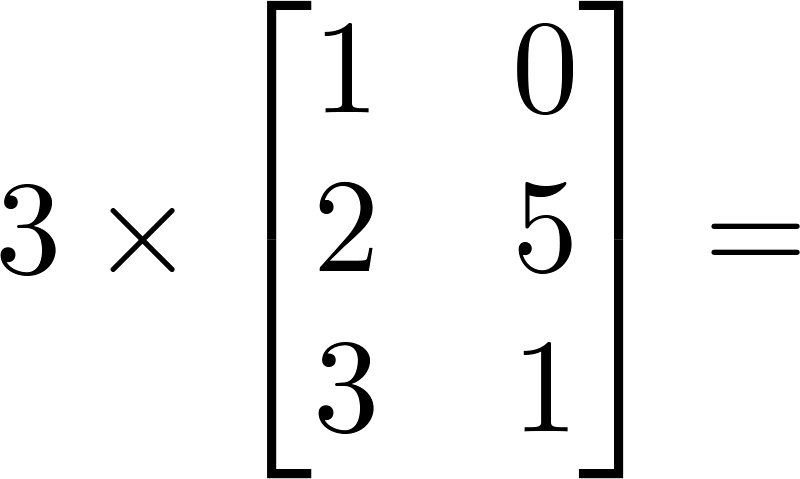 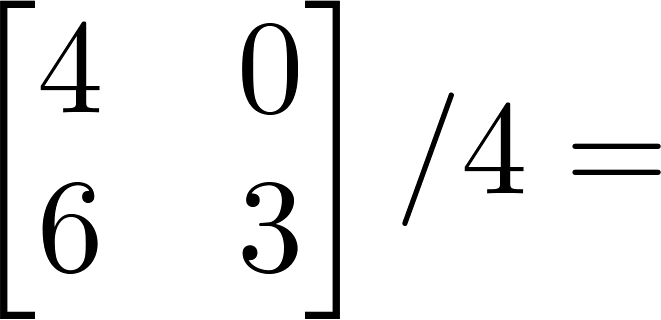 Combination of Operands
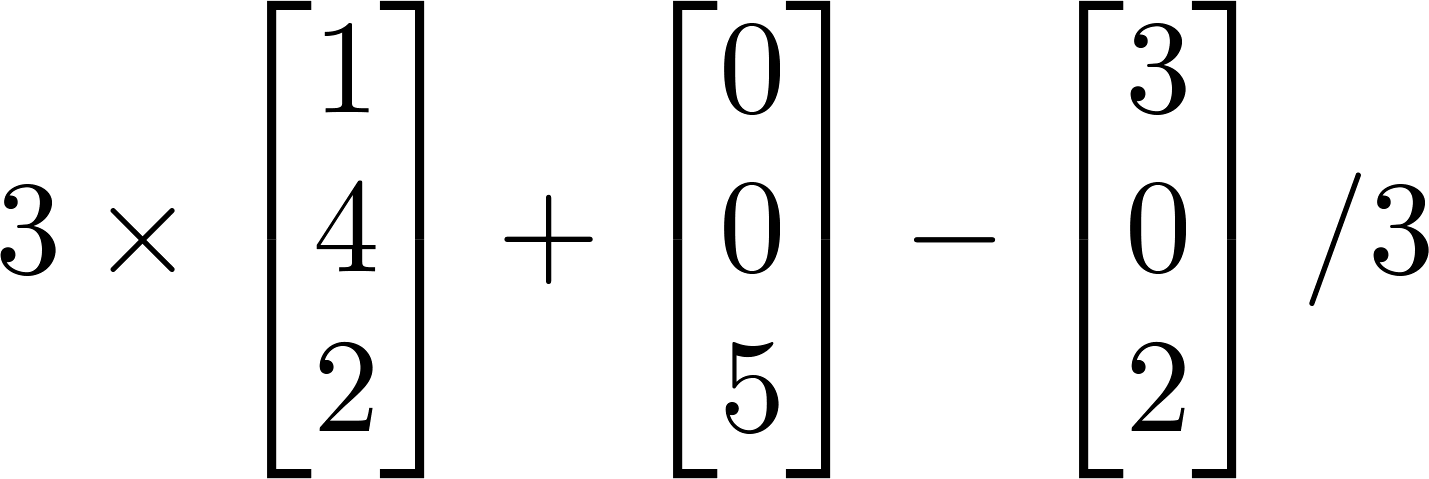 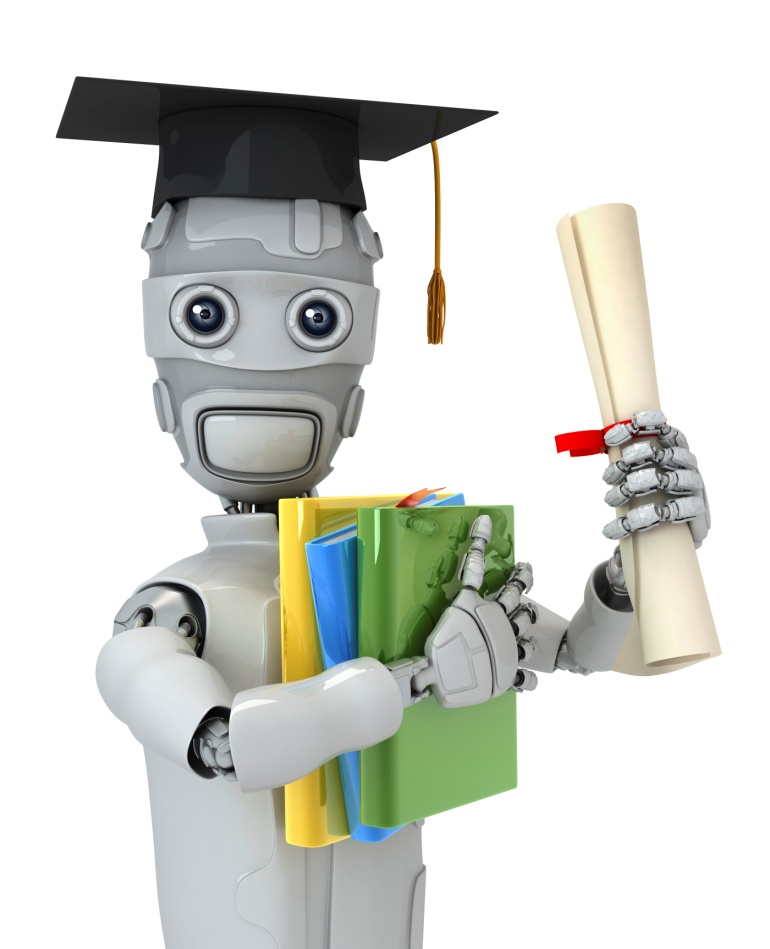 Linear Algebra review (optional)
Matrix-vector multiplication
Machine Learning
Example
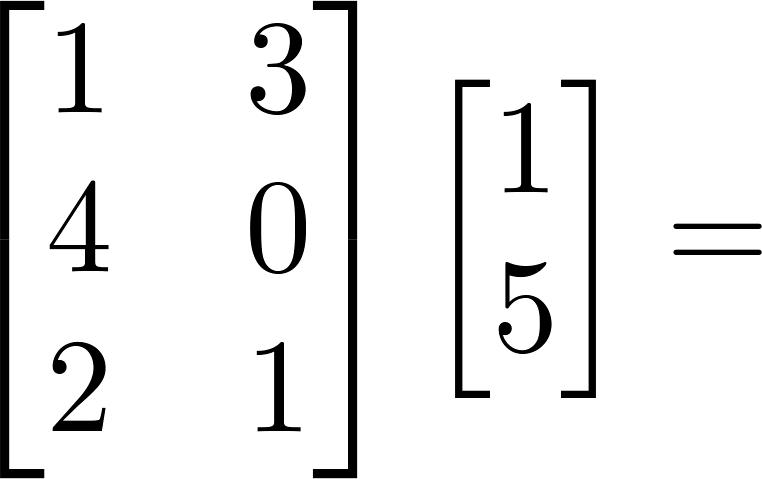 Details:
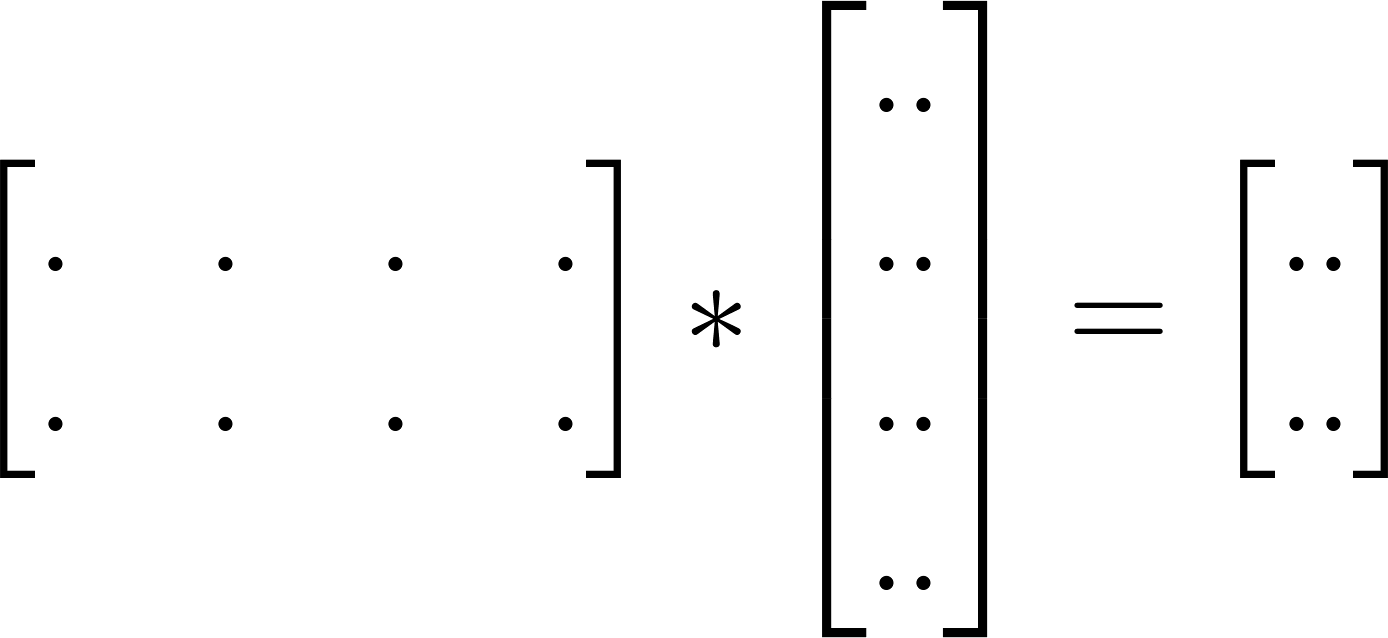 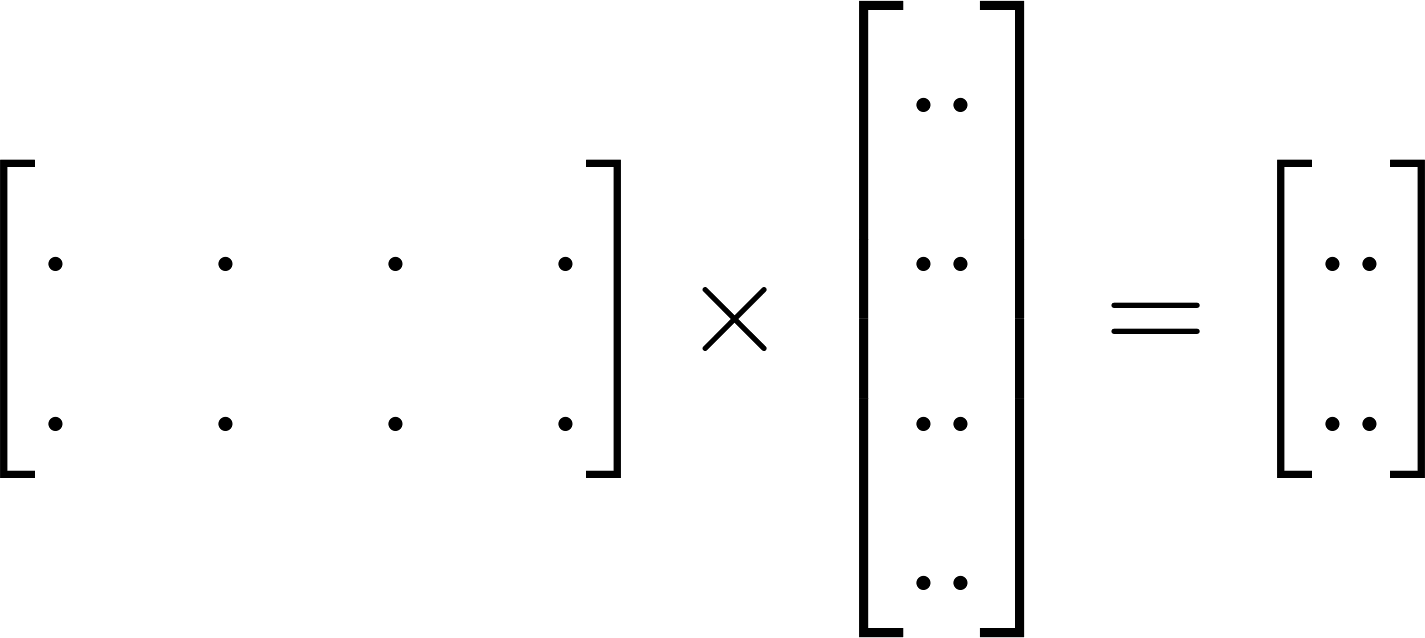 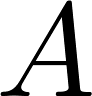 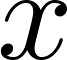 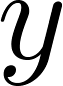 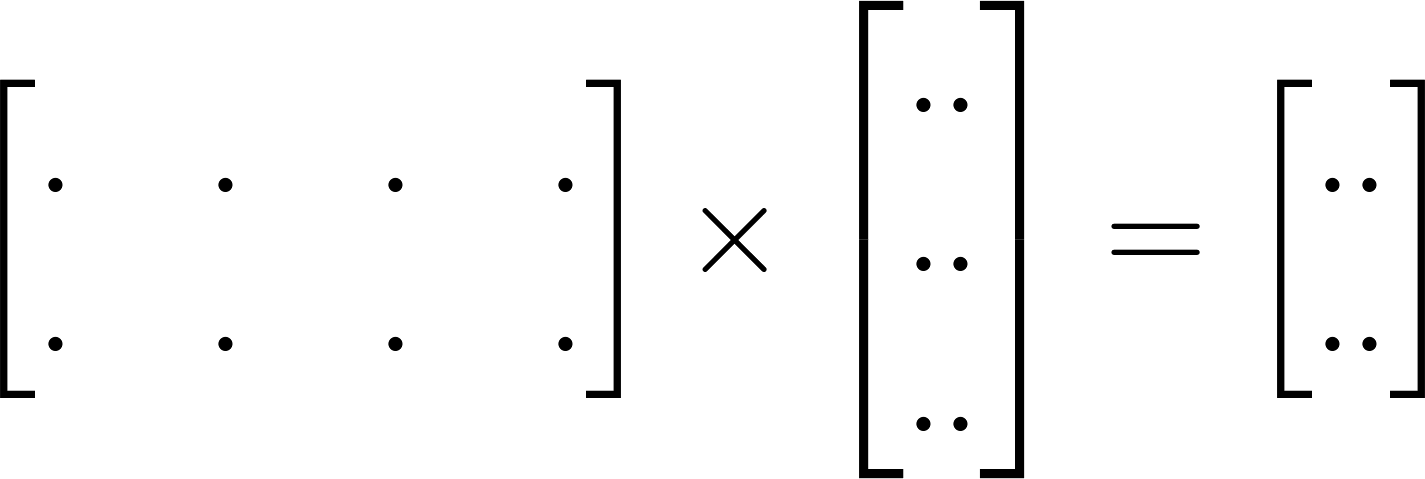 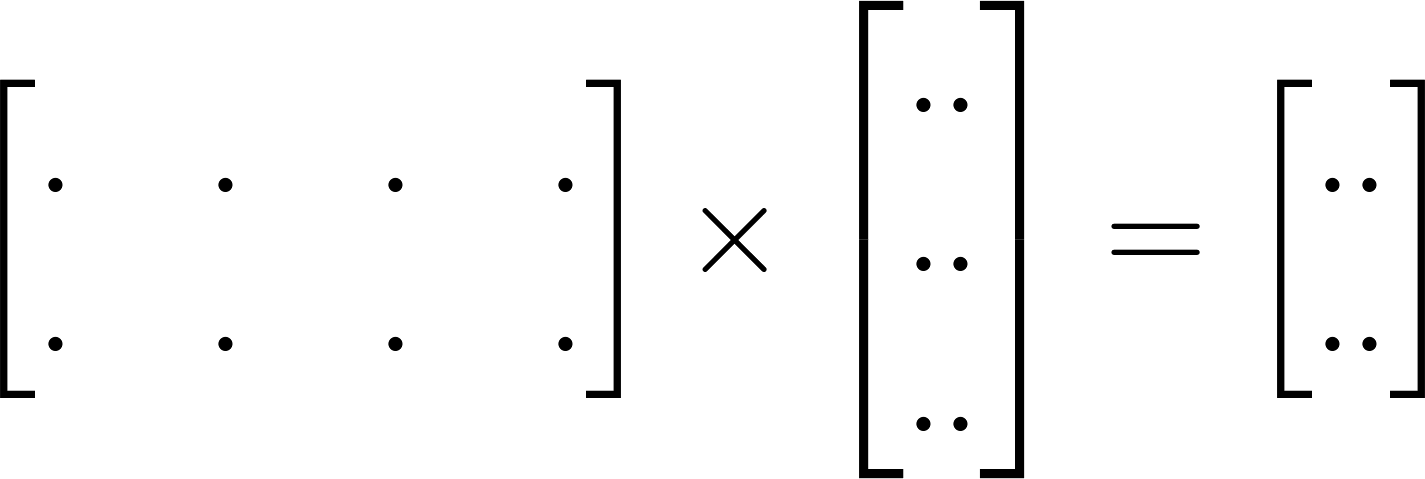 m x n matrix
(m rows,
n columns)
n x 1 matrix
(n-dimensional
vector)
m-dimensional vector
To get     , multiply    ’s       row with elements of vector   , and add them up.
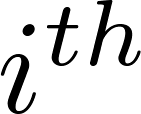 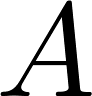 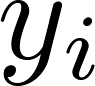 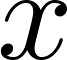 Example
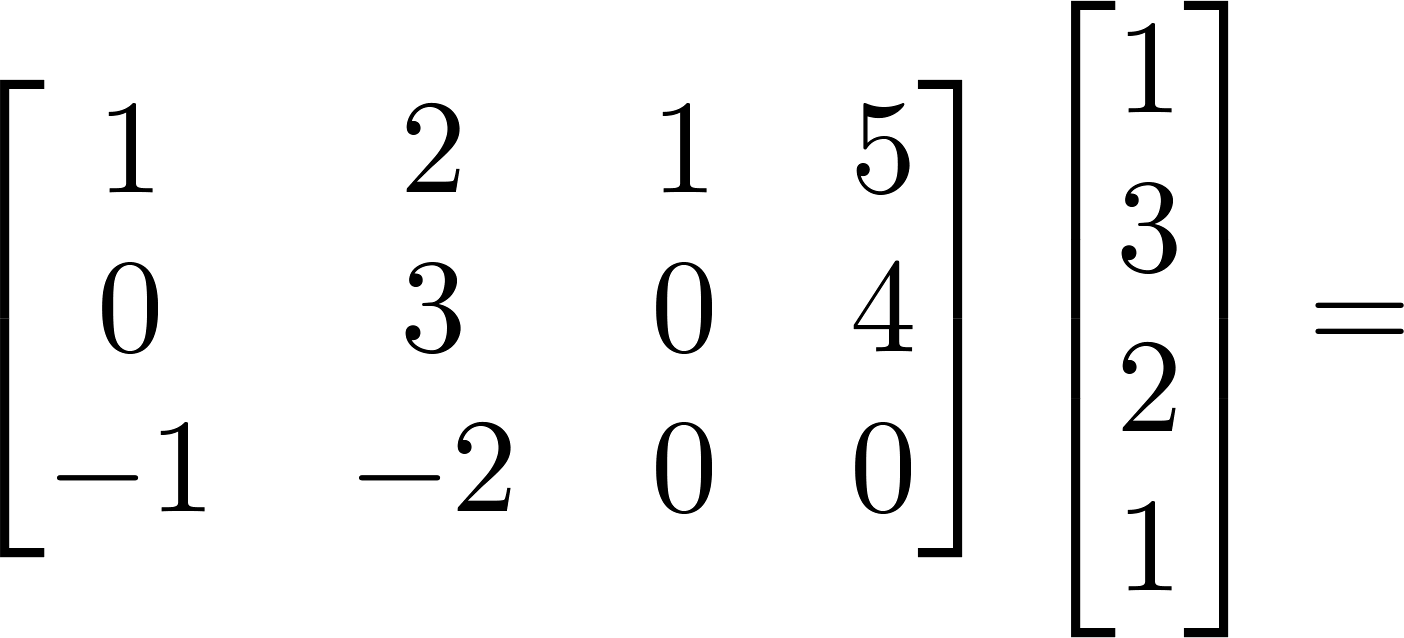 House sizes:
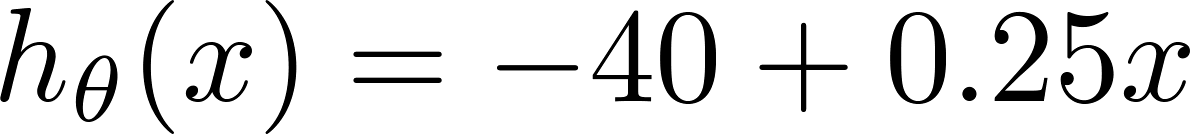 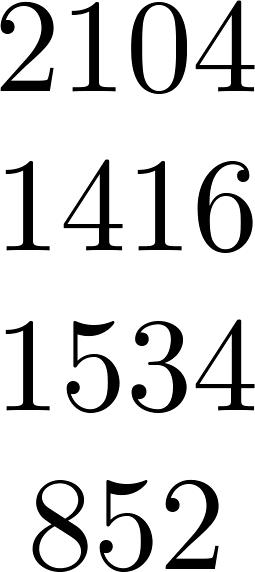 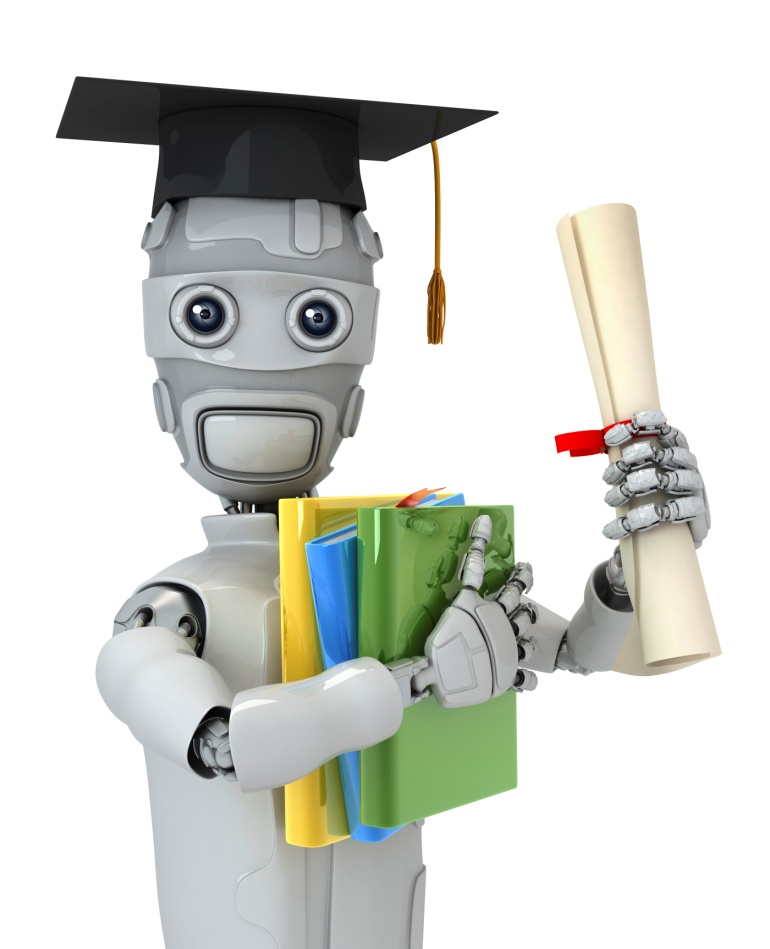 Linear Algebra review (optional)
Matrix-matrix multiplication
Machine Learning
Example
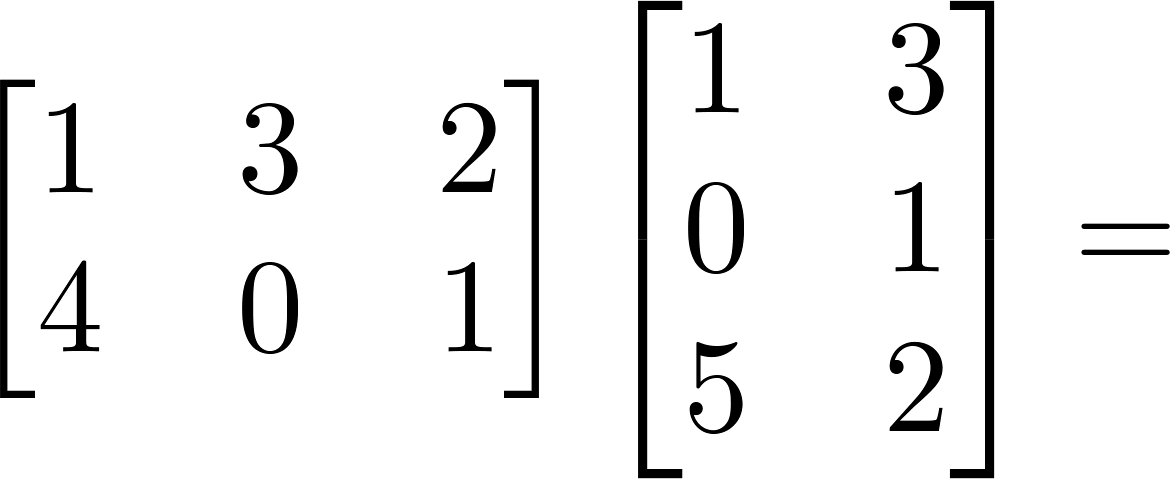 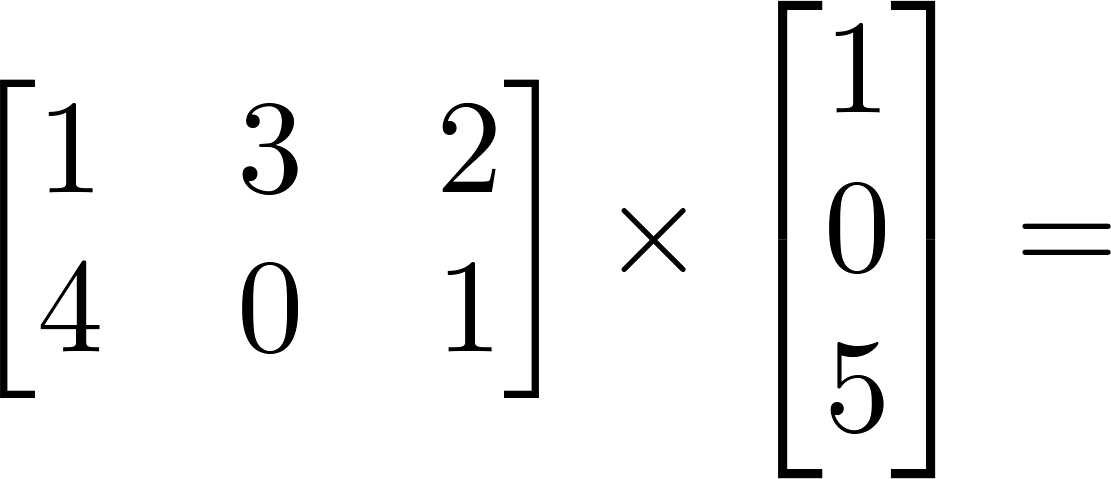 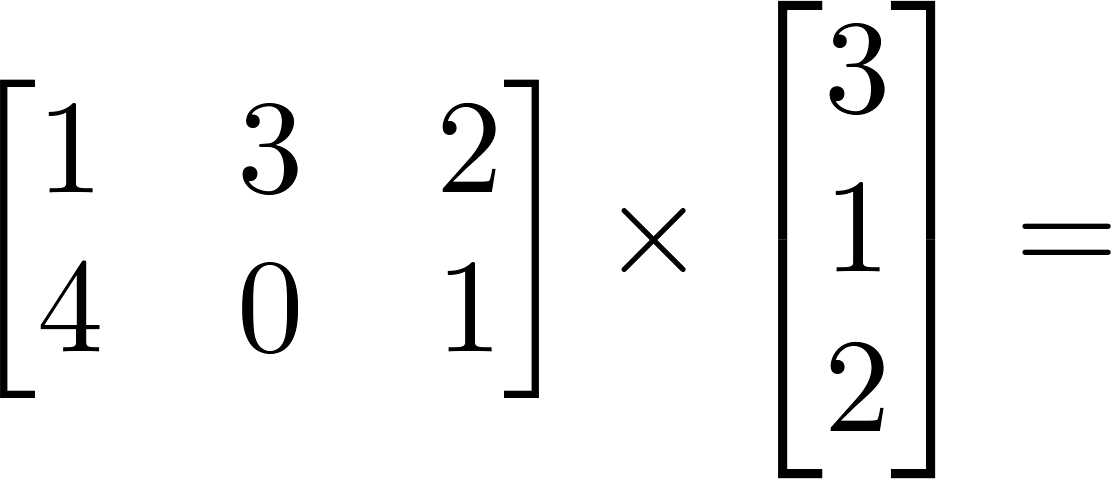 Details:
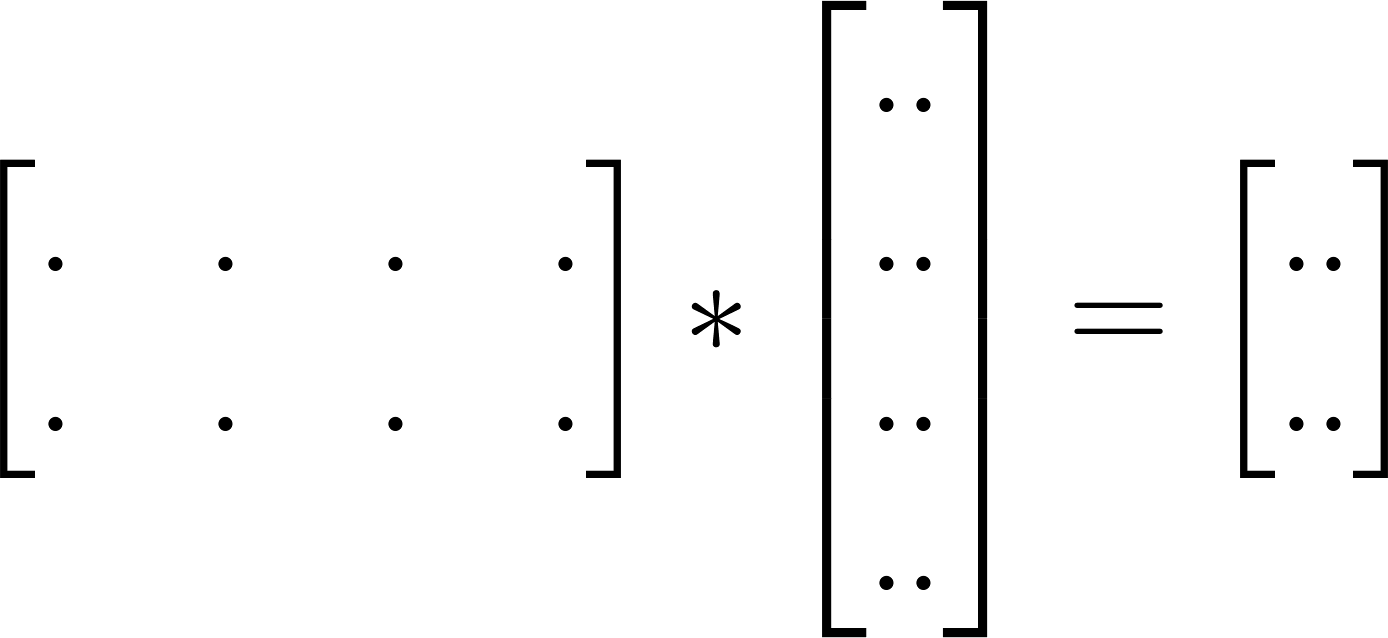 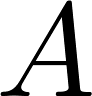 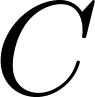 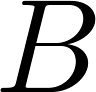 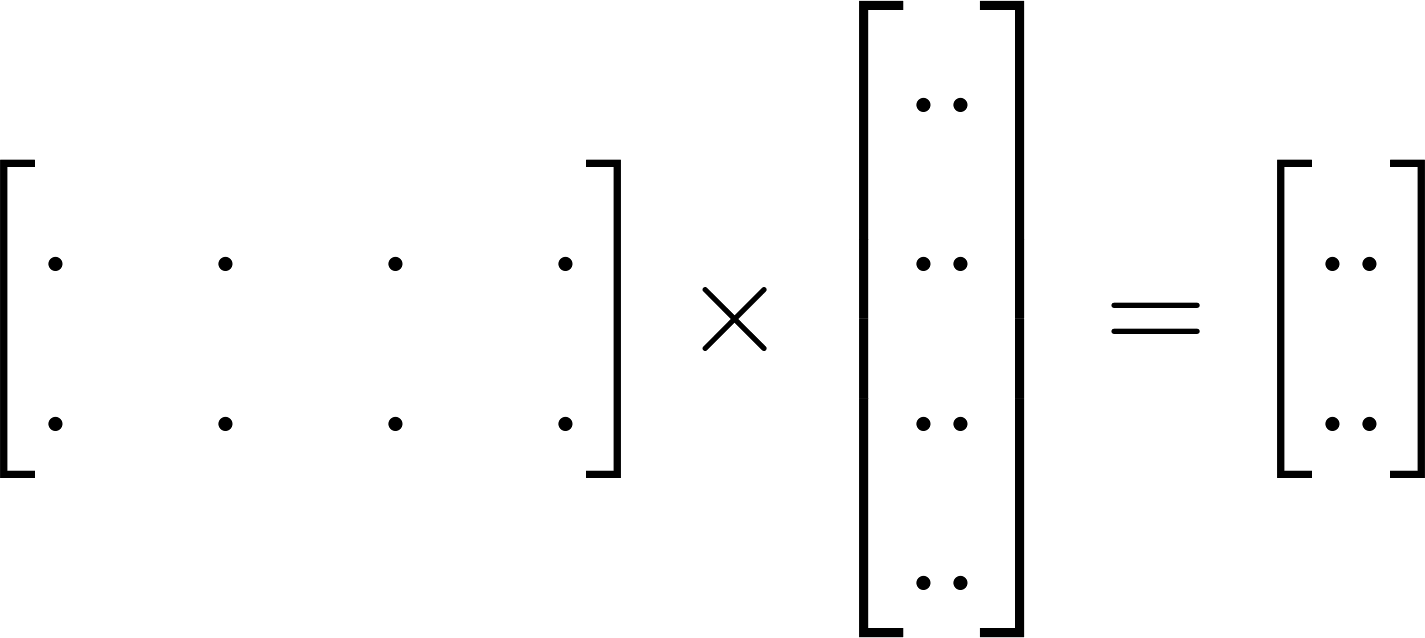 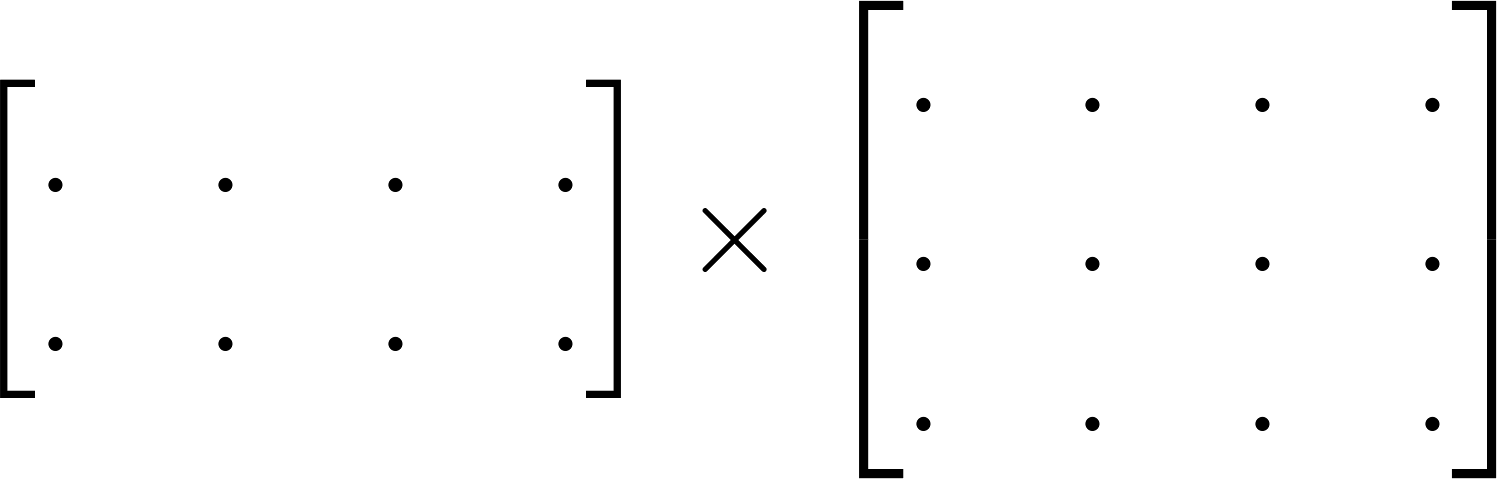 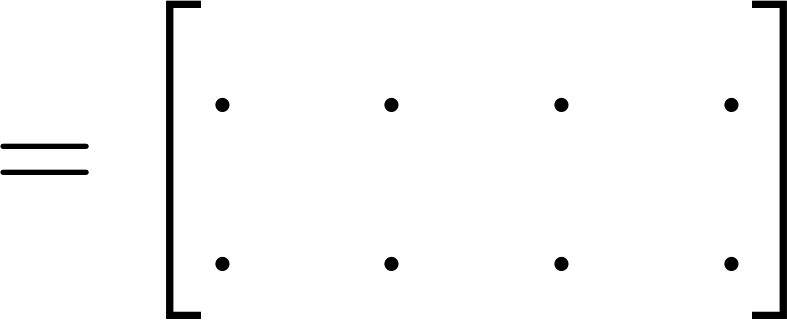 m x n matrix
(m rows,
n columns)
n x o matrix
(n rows,
o columns)
m x o
matrix
The       column of the matrix      is obtained by multiplying
    with the       column of     . (for    = 1,2,…,o)
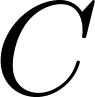 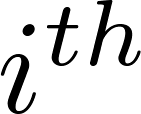 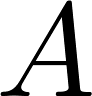 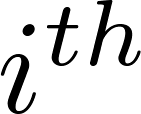 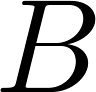 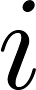 Example
7
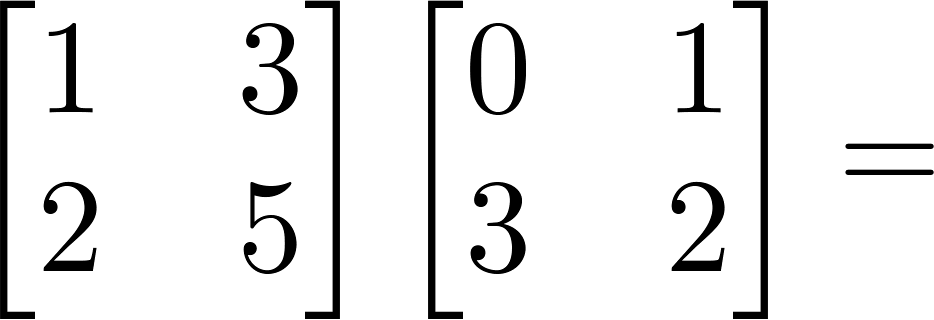 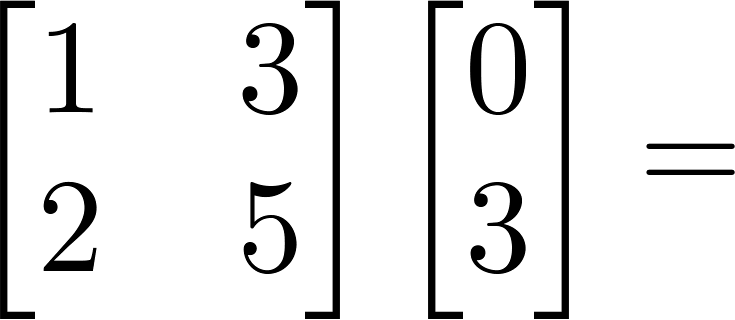 2
7
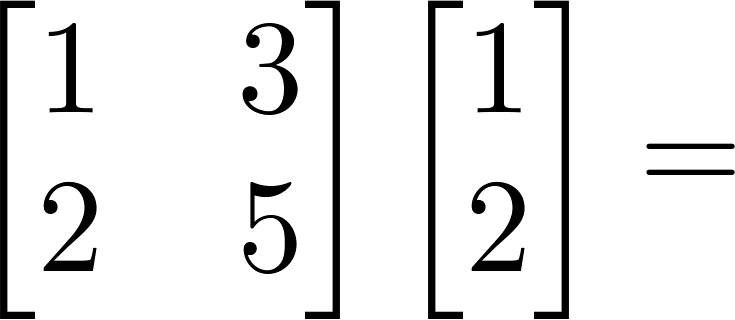 Have 3 competing hypotheses:
House sizes:
1.
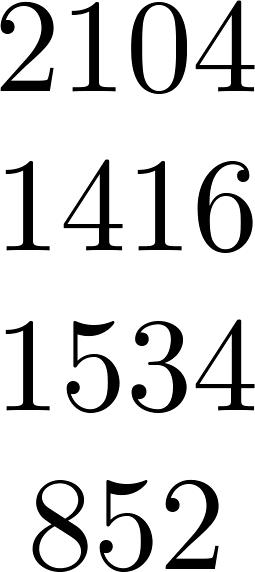 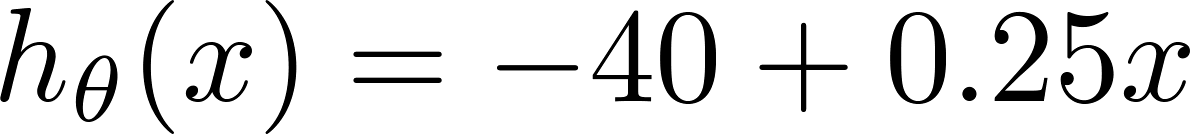 2.
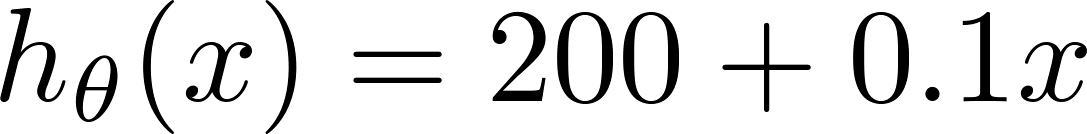 3.
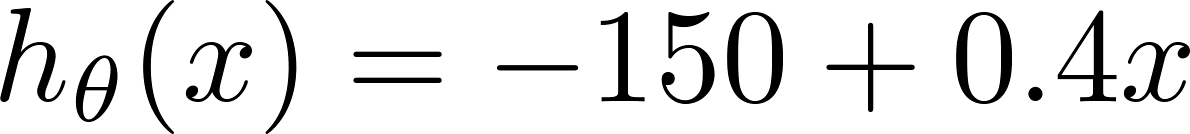 Matrix
Matrix
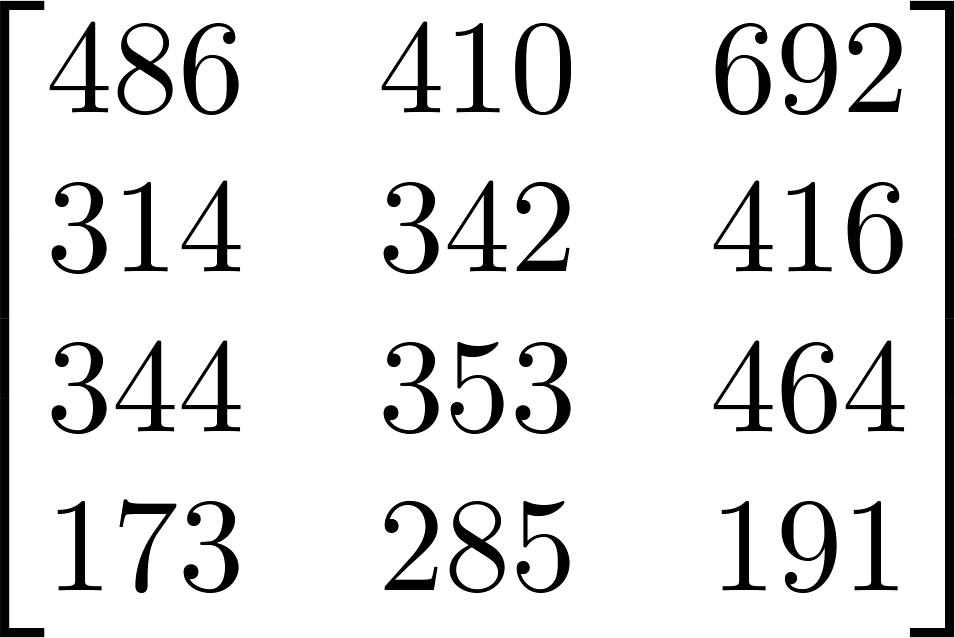 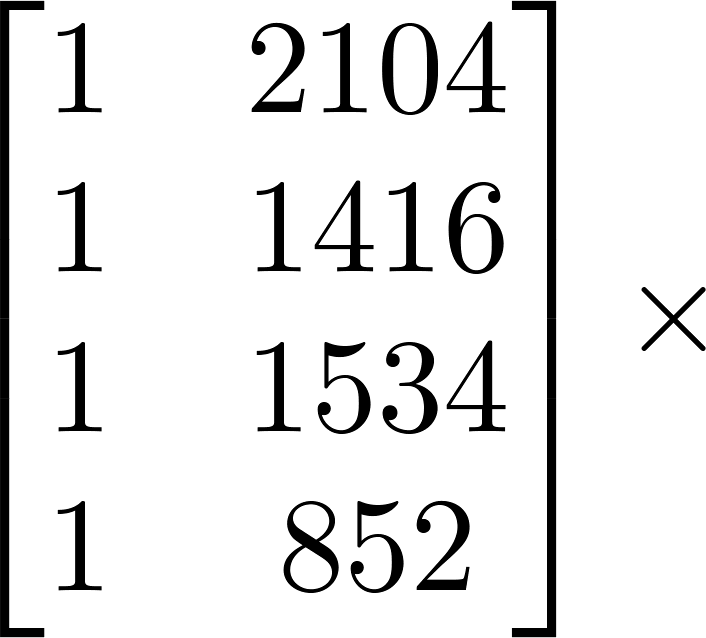 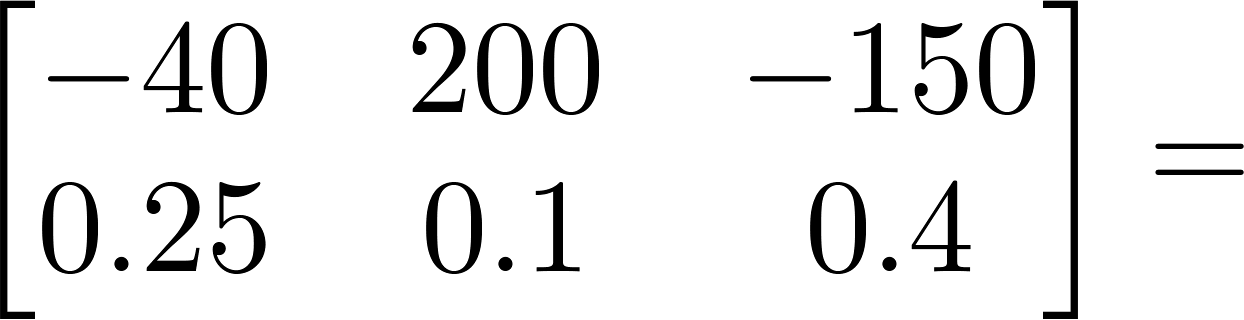 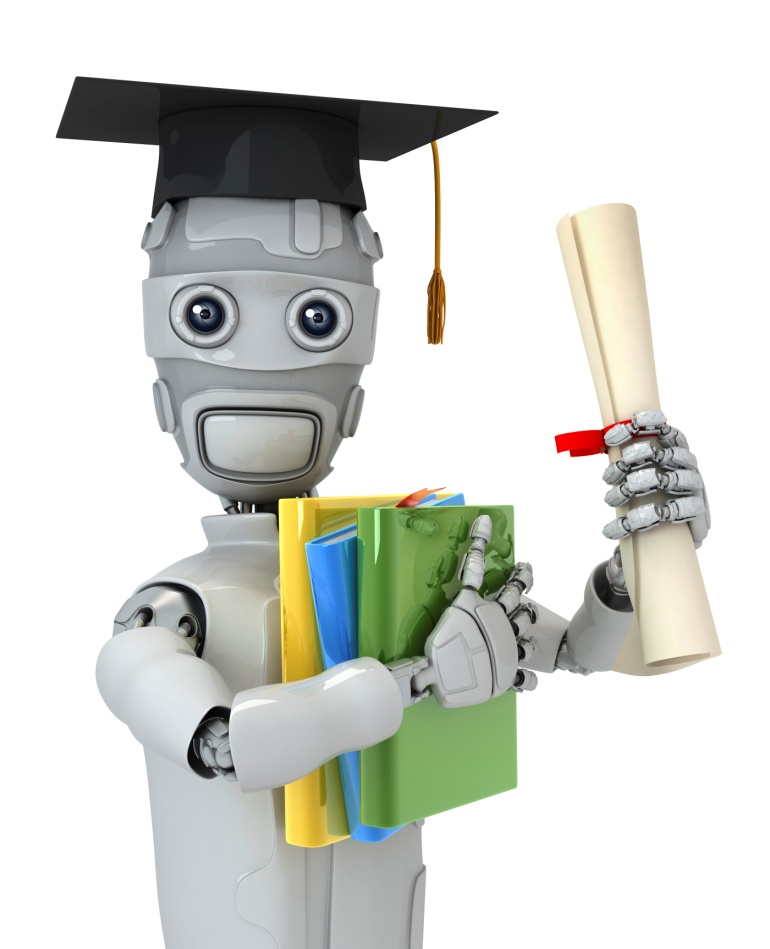 Linear Algebra review (optional)
Matrix multiplication properties
Machine Learning
Let     and     be matrices. Then in general,
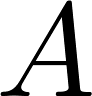 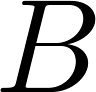 (not commutative.)
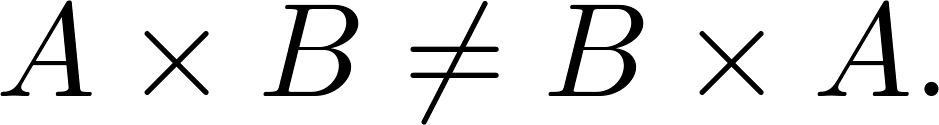 E.g.
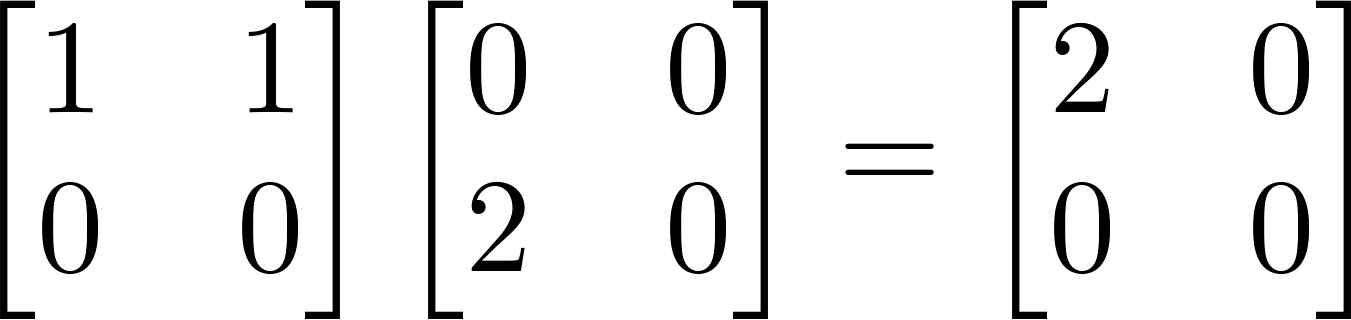 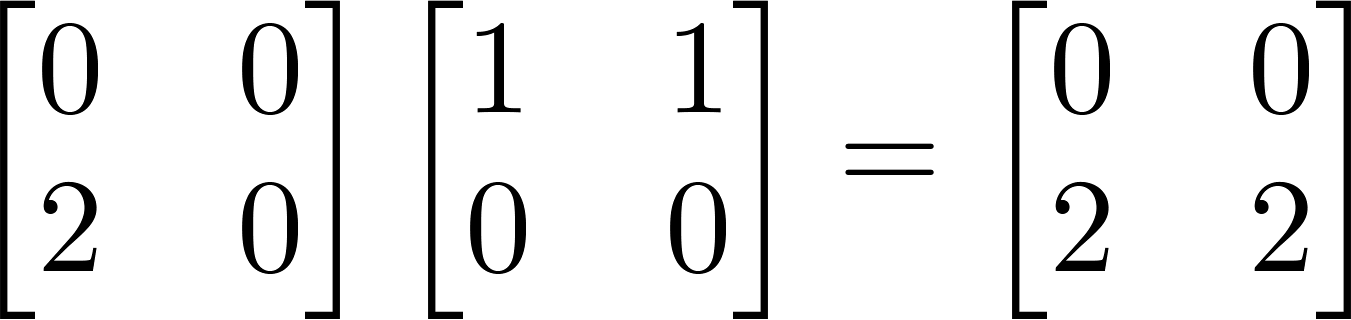 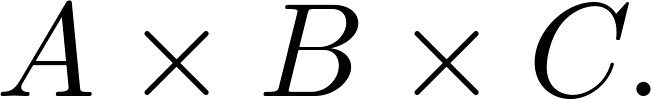 Compute
Let
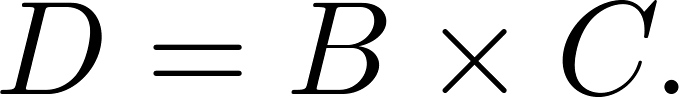 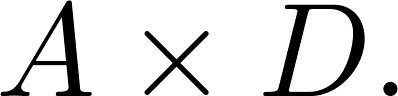 Compute
Let
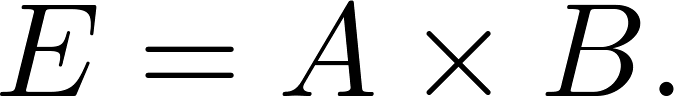 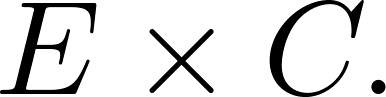 Identity Matrix
Denoted     (or          ).
Examples of identity matrices:
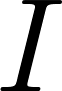 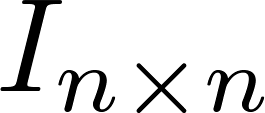 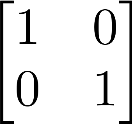 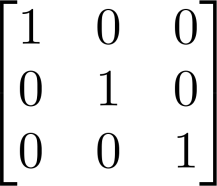 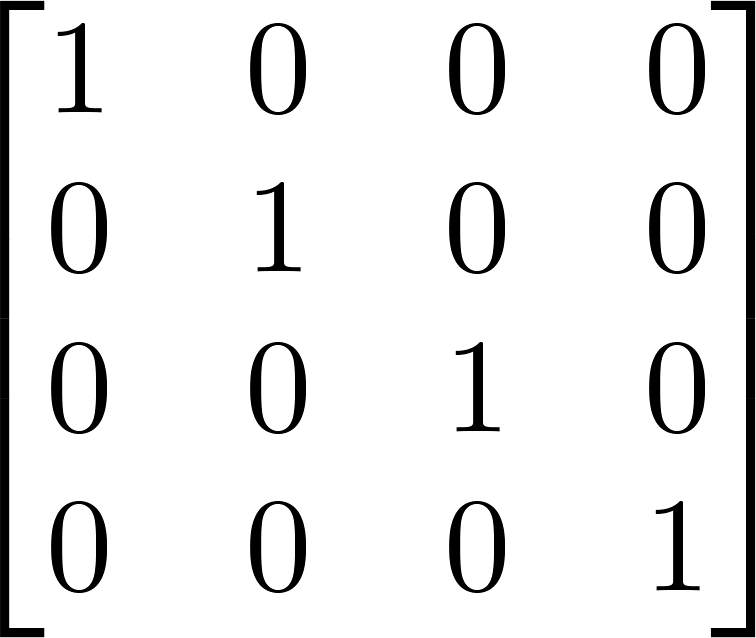 2 x 2
3 x 3
4 x 4
For any matrix    ,
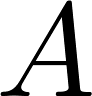 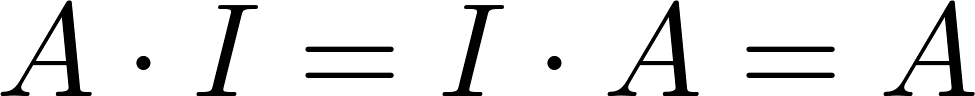 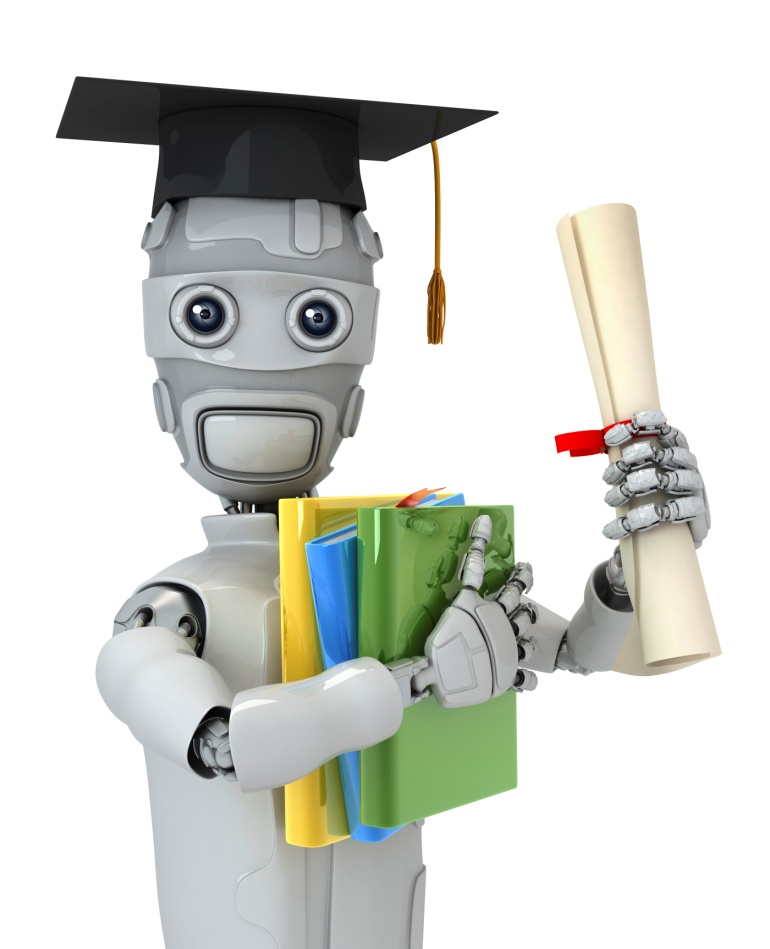 Linear Algebra review (optional)
Inverse and transpose
Machine Learning
Not all numbers have an inverse.
Matrix inverse:
If A is an m x m matrix, and if it has an inverse,
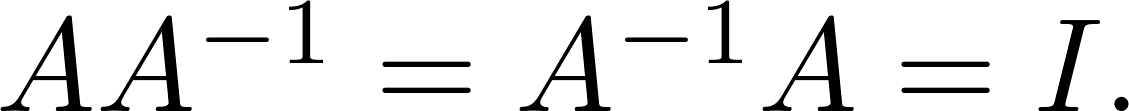 Matrices that don’t have an inverse are “singular” or “degenerate”
Matrix Transpose
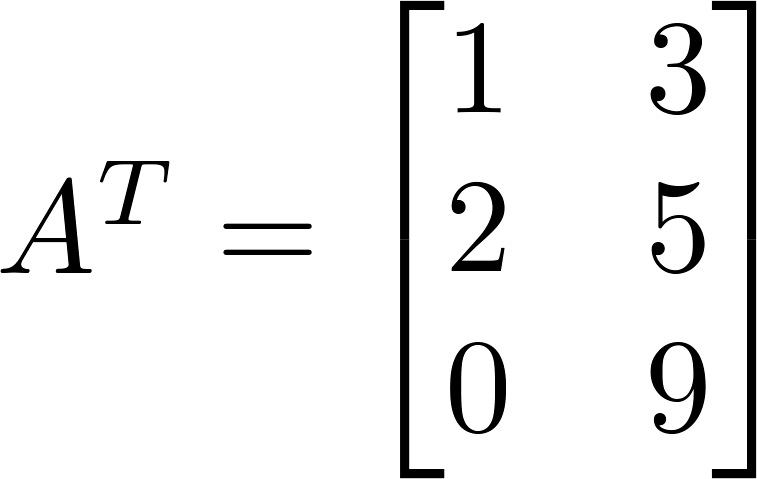 Example:
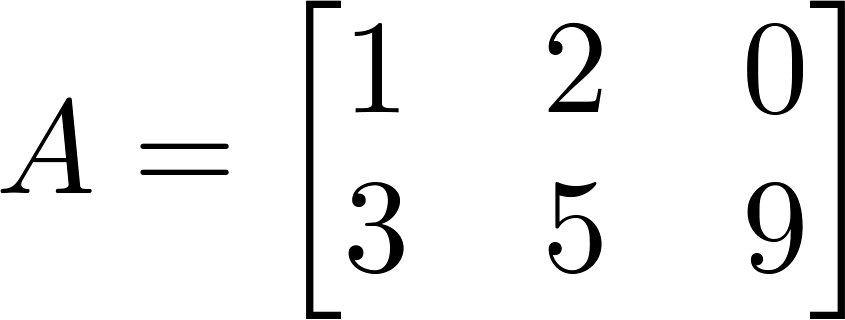 Let     be an m x n matrix, and let 
Then     is an n x m matrix, and
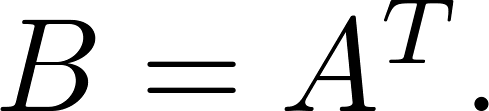 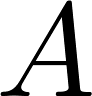 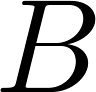 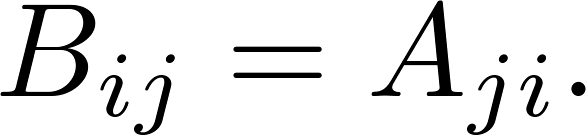